Read and Write Decimals
5.NBT.3
In 4th grade, you learned how to read and write whole numbers.
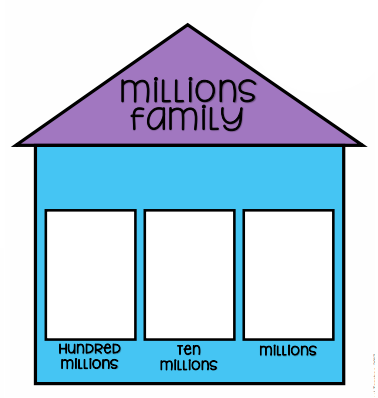 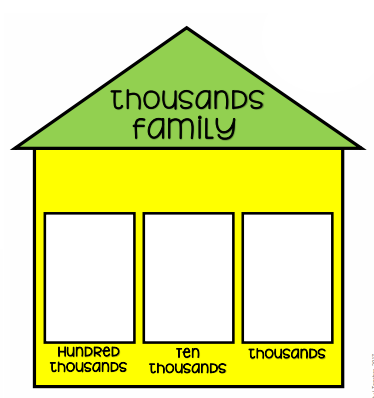 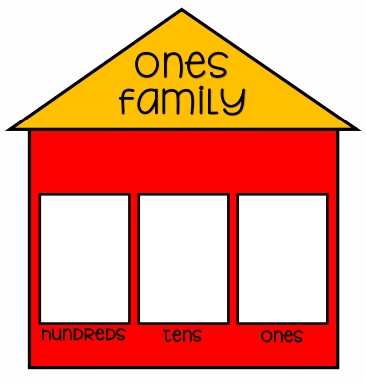 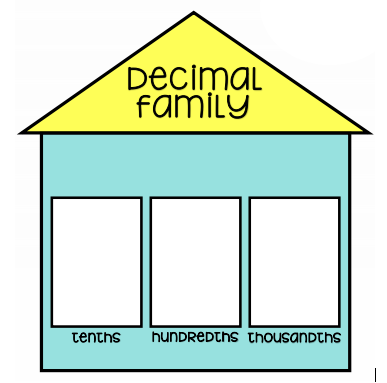 9
4
3
2
7
6
5
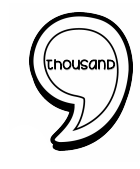 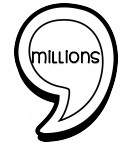 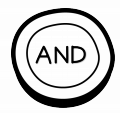 Word Form: Forty-three thousand, two hundred ninety-seven
Word Form: Forty-three thousand, two hundred ninety-seven and sixty-five hundredths
Example 2
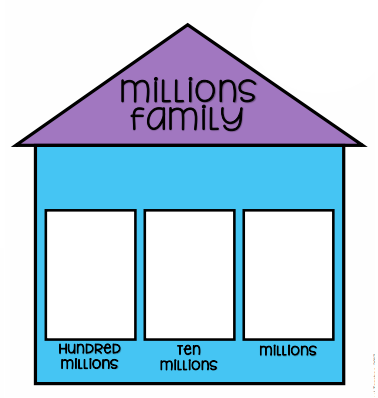 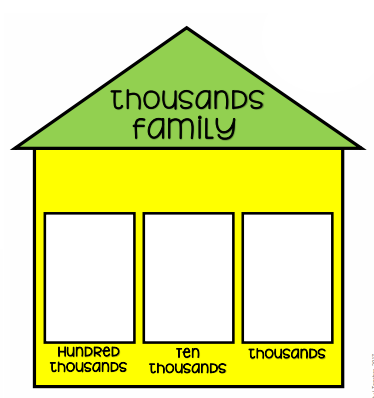 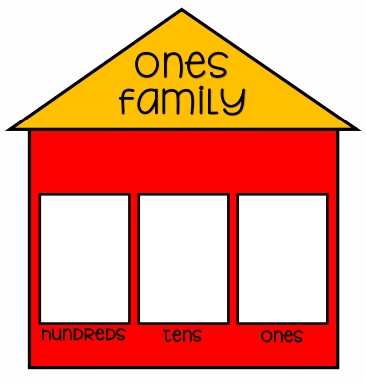 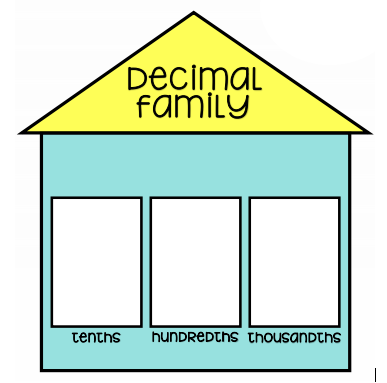 5
8
7
6
8
2
4
3
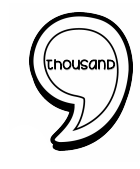 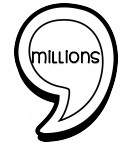 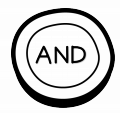 Word Form: Eighty-seven thousand, six hundred fifty-eight and two hundred thirty-four thousandths
Example 3
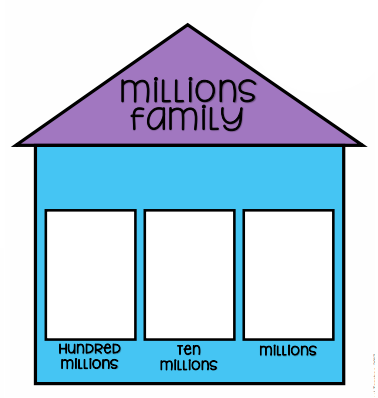 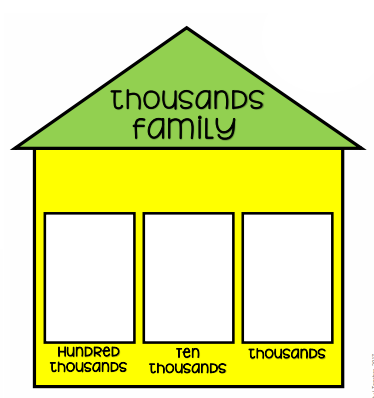 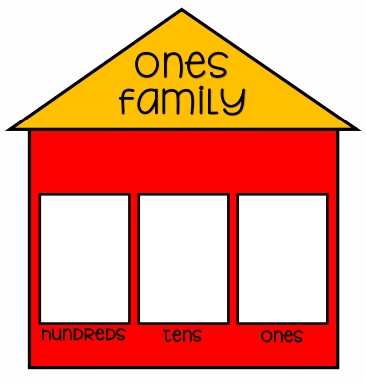 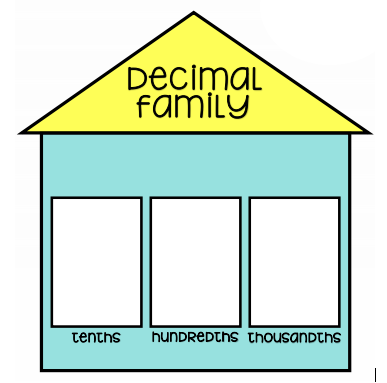 4
6
0
5
9
7
3
1
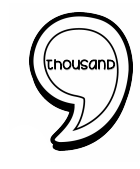 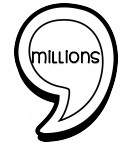 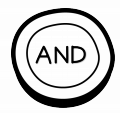 Word Form: four million, six hundred fifty-nine thousand, seven hundred three and one tenth
Example 4
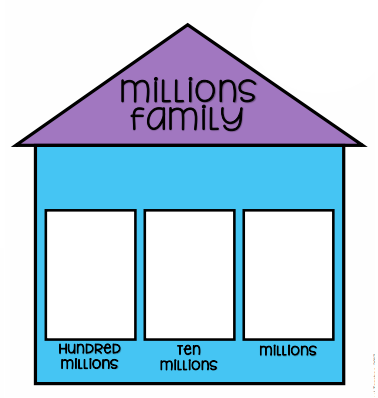 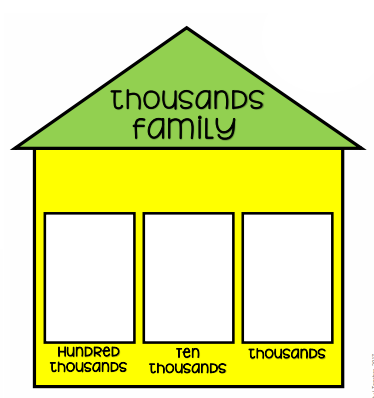 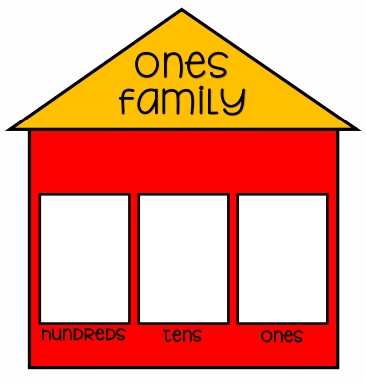 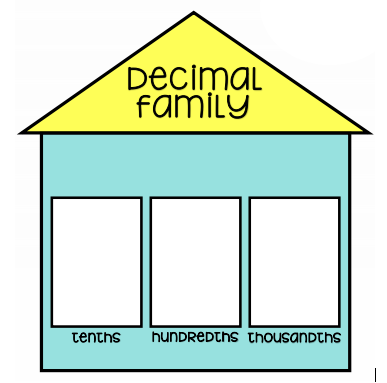 1
8
0
3
6
5
2
0
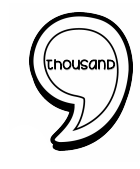 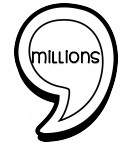 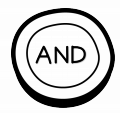 Word Form: one hundred three thousand, six hundred eighty-five and two hundredths
Example 5
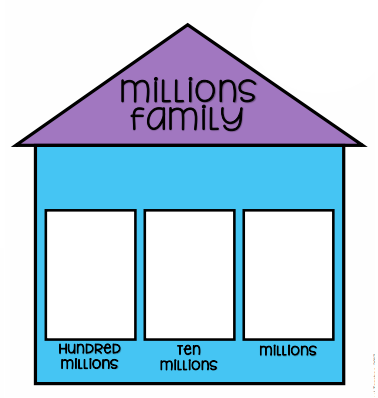 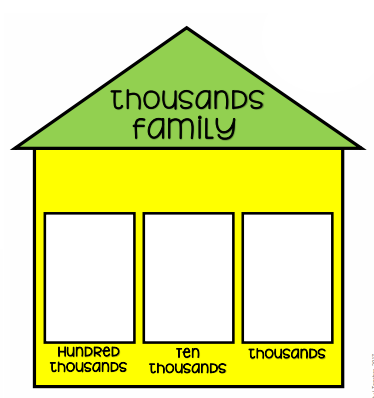 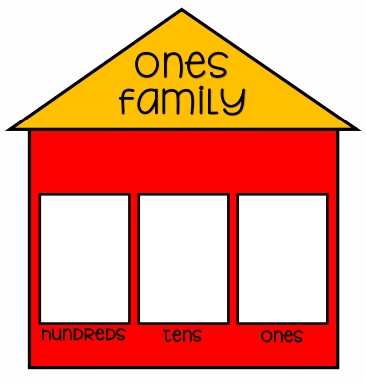 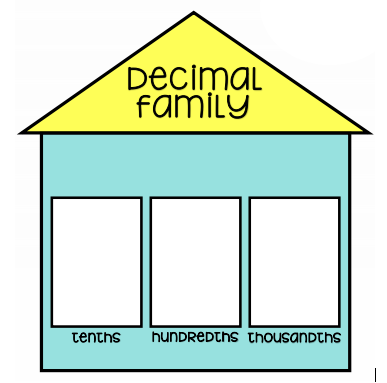 4
6
9
9
2
3
0
0
5
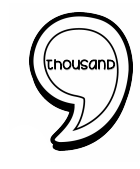 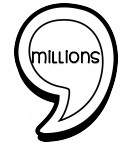 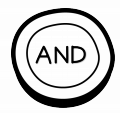 Word Form: four hundred ninety-nine thousand, two hundred sixty-three and five thousandths
Example 6
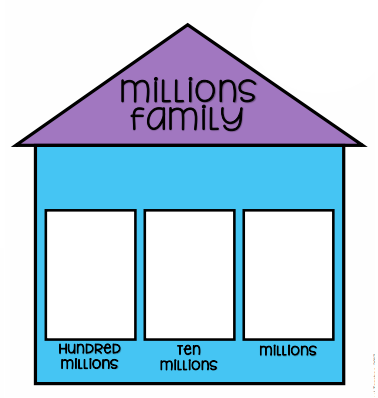 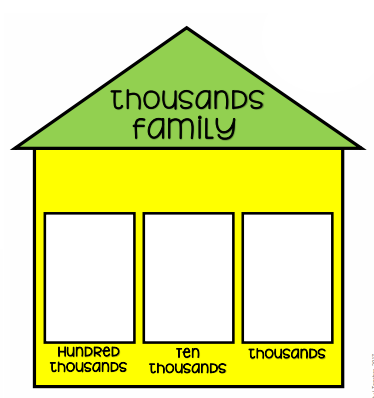 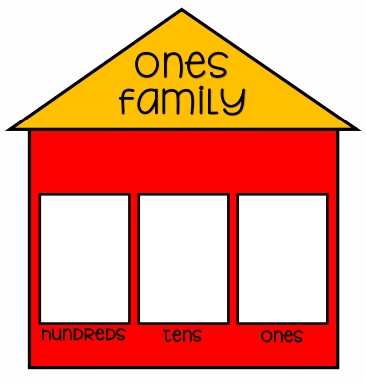 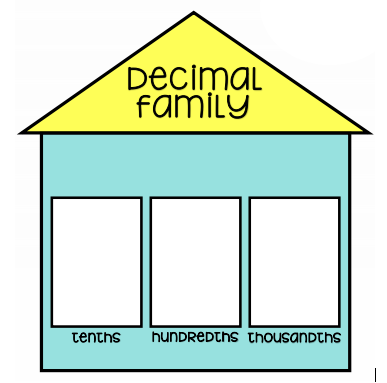 6
2
5
8
0
1
4
3
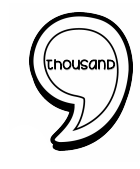 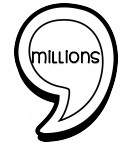 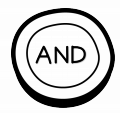 Word Form: twenty-five thousand, eight hundred sixty and four hundred thirteen thousandths